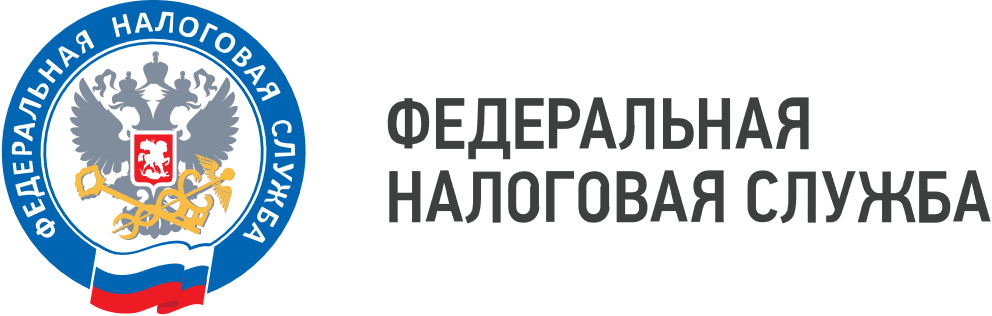 WWW.NALOG.GOV.RU
В Удостоверяющем центре ФНС России организации и предприниматели могут бесплатно получить программное обеспечение для использования КЭП

      В Удостоверяющем центре ФНС России теперь можно бесплатно получить программное обеспечение для работы с квалифицированной электронной подписью. Речь идет о КЭП, которые выданы в налоговых органах, у доверенных лиц или в Личном кабинете налогоплательщика ИП и ЮЛ. Безвозмездное использование ПО возможно в течение всего срока действия ключей КЭП, получить его можно на портале.
Использовать ПО бесплатно могут только пользователи УЦ ФНС России, получившие КЭП после 4 апреля 2024 года, на основании лицензионного соглашения, заключенного с компаниями – разработчиками ПО: ООО «Крипто-Про» АО «ИнфоТеКС»
     Подробнее о том, как и где получить КЭП, какие документы при этом нужны можно узнать на официальной странице УЦ ФНС России.
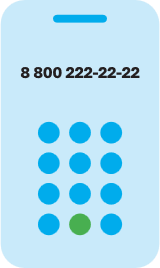 8 (800) 222-22-22
Бесплатный многоканальный телефон контакт-центра ФНС России